Informational Interview
Thomas PW
Informational Interview
Tujuan: memperoleh informasi yang relevan dan tepat waktu, seakurat dan selengkap mungkin, dalam waktu yang sesingkat mungkin.
Persiapan untuk interview
Menentukan tujuan
Melakukan research tentang topik
Mentstruktur interview
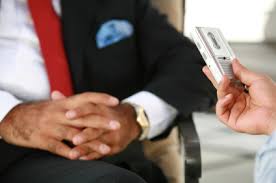 Menentukan tujuan
Informasi jenis apa yang diinginkan? (Fakta? Opini? Kesaksian?)
Tujuan yang jelas penting untuk menentukan panjang interview, siapa yang diinterview, kapan dan di mana interview dilakukan.
Tujuan dapat dibatasi oleh situasi: misalnya di konferensi pers, jumlah dan tipe pertanyaan, informasi yang diberikan dapat dibatasi. Faktor situasional juga dapat menentukan seberapa mendesaknya kebutuhan untuk interview, dan pertanyaan mana yang etis dan legal
Produk hasil interview (laporan berita di TV? Laporan investigatif?) menentukan jumlah interview, panjang interview, narasumber, dst.
Melakukan research tentang topik
Menentukan informasi mana yang bisa diperoleh dari sumber lain.
Hasil research dapat menunjukkan bagian mana dari topik yang belum terjawab dan perlu ditanya.
Tidak semua informasi akurat dan jujur: harus kritis dan perseptif terhadap informasi yang ditemukan (apalagi di internet).
Dengan melakukan research terlebih dahulu, kredibilitas interviewer meningkat di mata interviewee.
Memotivasi interviewee untuk menjawab dengan jujur dan mendalam.
Mentsruktur Interview
Interview guide: 5W1H, garis besar, kata-kata kunci.
Urutan kronologis untuk cerita atau kejadian
Urutan logis seperti sebab-akibat atau masalah-solusi untuk menghadapi masalah atau krisis.
Urutan ruang untuk tempat
Untuk interview yang panjang, butuh interview schedule
Daftar pertanyaan utama, dan probing questions.
Fleksibel, pertanyaan bisa ditambah atau dikurangi
Mencegah lupa arah ketika jalur pembicaraan menyimpang
Memilih interviewee
Level of information: pastikan interviewee punya informasi yang dibutuhkan. Cari key informant yang bisa membantu memberi informasi, menentukan dan mengkontak interviewee, dan meminta interviewee bekerja sama.
Availability: lokasi fisik, jumlah waktu luang untuk interview, dan kapan tersedianya. Pertimbangkan menggunakan telepon, videoconference atau e-mail sebelum menyerah. Gunakan key informant. Datangi interviewee, bukan sebaliknya.
Memilih interviewee
Willingness: interviewee mungkin tidak percaya terhadap pihak interviewer, takut membahayakan diri sendiri, buang-buang waktu.
Yakinkan interviewee bahwa interviewer bisa dipercaya dalam hal kerahasiaan, akurasi, dan keadilan dalam melaporkan.
Yakinkan interviewee bahwa mereka pun lebih diuntungkan apabila mereka mau bicara. Bisa sedikit dipaksa, tapi jangan mengancam.
Ability: kemampuan interviewee untuk menyampaikan informasi dengan bebas dan akurat (lansia? Shock? Pelupa?)
Kenali interviewee sebelumnya: sifat, reputasi, bias, kemampuan menghindari pertanyaan, menjawab dengan rancu.
Memilih interviewer
Trait utama: curiosity
Selain itu, interviewer harus ramah, sopan, teratur, observant, sabar, persistent, dan skillful.
Kemiripan dengan interviewee dapat mempermudah interview
Memilih interviewer
Status interviewer
Di bawah interviewee
Interviewer tidak harus seorang expert, interviewee lebih bebas bicara, tidak merasa terancam, dan mungkin mau membantu interviewer
Di atas interviewee
Interviewer punya kontrol, bisa memberi reward ke interviewee, interviewee termotivasi untuk menyenangkan interviewer dan merasa terhormat untuk ditanya
Sejajar dengan interviewee
Rapport lebih baik, empati lebih tinggi, tekanan dan halangan komunikasi lebih rendah
Membuka interview
Bangun rapport dan bersiap-siap untuk bagian utama interview
Hormati interviewee
Jangan kaku, tapi juga jangan terlalu kasual.
Jelaskan 5w1h tentang interview kali ini.
Jangan langsung mengeluarkan catatan atau recorder
Icebreaker misalnya tentang hobi, sesuatu di ruang interviewee.
Nyatakan dengan hati-hati, posisi interviewee di isu yang dibahas.
Sesuaikan opening dengan interviewee.
Melakukan Interview – Memotivasi Interviewee
Interviewee mungkin lelah dengan interview, atau mungkin merasa interview membahayakan mereka, dll.
Di sisi lain, hati-hati dengan interviewee yang terlalu mau berbicara: mungkin cari perhatian, mungkin berusaha menjual ide, mungkin ada niat balas dendam
Ikuti golden rule. Rasa percaya penting dan vital untuk jenis interview ini. Kata "interview" bisa dihindari. "Dropping names" bisa meningkatkan rasa percaya.
Tunjukkan rasa tertarik dan antusias. Bersikaplah netral. Kendalikan interview tanpa menyela, tunggu pause. Tanya, jangan buat pernyataan. Gunakan body language untuk menunjukkan perhatian.
Melakukan Interview – Bertanya
Gunakan pertanyaan yang open-ended
Terutama di awal, mendorong interviewee untuk berkomunikasi
Kesempatan untuk mengobservasi interviewee
Lihat respons interviewee terhadap pertanyaan
Buat interviewee menjadi bintang dari acara interview
Jangan menginterupsi kecuali sangat melenceng, interviewee menghidari sebuah pertanyaan, atau menjawab tanpa berhenti
Melakukan Interview - Bertanya
Gunakan probing question
Silent/nudging probes: Anggukan, senyum, "uh huh" mendorong interviewee untuk memberi elaborasi
Informational probe: ketika ada informasi yang butuh penjelasan lebih lanjut
Restatement probe: ketika interviewee tidak menjawab pertanyaan yang ditanya
Reflective/mirror question: untuk mengklarifikasi jawaban
Clearinghouse probe: memastikan segala yang penting sudah terjawab
Metaphorical question: mendorong interviewee untuk menjawab secara menarik dan gampang dimengerti
Melakukan Interview – Pitfalls
Bipolar trap
Tell me everything
Open to closed switch
Double-barreled
Leading push
Guessing game
Yes (no) response 
Curious probe
Quiz show
Don't ask, don't tell
Complexity vs simplicity

* Kesimpulan: pikir sebelum bertanya
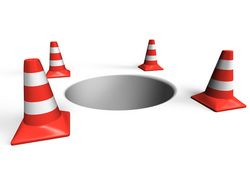 Note taking
Kelebihan
Meningkatkan perhatian terhadap apa yang dibicarakan
Tidak perlu cemas low batt, space habis, dll
Mendengarkan recording makan waktu, dan transrip mahal
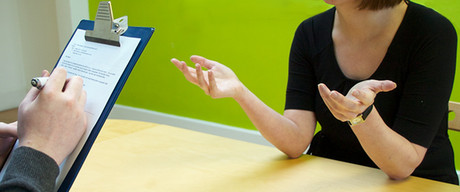 Note taking
Jaga komunikasi, jangan mencatat dengan mencolok 
Jaga eye contact 
Gunakan singkatan untuk mencatat dengan efisien 
Hanya tulis yang penting
Jangan kasih sinyal bahwa sebuah point sangat penting
Ulur waktu kalau interviewee terlalu cepat berbicara
Kurangi kecemasan interviewee dengan menjelaskan mengapa notes penting, tunjukkan isi notes sesekali
Review notes segera setelah interview selesai
Recording
Kelebihan
Bisa konsentrasi pada interview, dan memikirkan probing
Bisa dengar atau melihat apa yang terjadi, setelah interview
Bisa merekam jawaban yang tidak terdengar saat itu
Bisa memberikan catatan yang akurat tentang isi interview
Kekurangan
Risiko malfunction
Interviewee merasa terganggu dengan adanya recorder
Rekaman yang permanen dan tidak bisa disangkal membuat interviewee merasa terancam dengan konsekuensi nantinya
Butuh waktu lama untuk review isi recorder
Recording
Jelaskan ke interviewee mengapa recorder digunakan, tawarkan mematikan recorder kalau perlu
Tes recorder sebelum dipakai, sedia cadangan baterai/memori
Kenali alat rekam sepenuhnya, gunakan untuk latihan dan simulasi
Pelajari hukumnya (bisa ilegal di tempat tertentu)
Minta ijin sebelum merekam
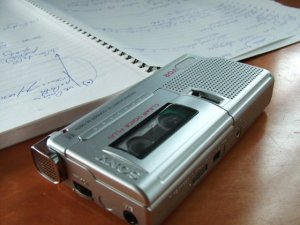 Di situasi yang sulit
Sanitized vs Real Setting
Di rumah, kantor vs di tempat pengeboman teroris
Tidak hanya dengar jawaban, tapi juga melihat dan merasakan
Siap-siap untuk bertemu penderitaan, ledakan emosi, tempat kotor, ancaman keselamatan, dll
Press conference, group interview
Interviewee yang menyatakan kapan, di mana
Kalau hubungan dengan interviewee baik, interviewee bisa dipilih untuk bertanya. Kebalikannya, bisa dihindari.
Double-barrel mungkin terpaksa digunakan
Di situasi yang sulit
Broadcast interview
Bisa membuat gugup, tampil di depan penonton dan kamera
Biasakan diri dengan setting fisik, termasuk kursi, alat rekaman, teknisi, format dan tujan dari program acara.
Posisikan mikrofon ~20cm dari mulut interviewee, di samping
Nudging dengan anggukan, jangan bunyi
Deadline sempit, pertanyaan harus to the point
Pertanyaan spontan menghasilkan jawaban spontan
Di situasi yang sulit
Videoconference interview
Antisipasi delay bunyi, tunggu sebentar
Lihat ke kamera
Fokus ke interviewer/interviewee
Jangan terlalu bergerak atau kaku
Bicara dengan natural
Tunjukkan semangat dan antusiasme
Dengan interviewee yang sulit
Interviewee yang emosional
Lebih baik diam daripada bicara, beri interviewee waktu
Golden rule.
Hindari pertanyaan yang insensitive, hanya tanya pertanyaan yang perlu.
Interviewee yang hostile
Interviewee mungkin marah, depresi, merasa tidak berdaya, takut
Hati-hati pilih kata, gunakan pertanyaan yang netral,open-ended
Hormati personal space, jangan tampak mengancam
Dengan interviewee yang sulit
Interviewee yang pendiam
Cari tahu mengapa
Buka percakapan, tanya pertanyaan mudah
Gaya percakapan lebih informal
Gunakan pertanyaan tertutup kalau perlu
Interviewee yang banyak bicara
Gunakan pertanyaan yang tertutup dan terarah
Gunyakan sinyal nonverbal
Dengan interviewee yang sulit
Interviewee yang suka menghindar
Misalnya membalikkan pertanyaan, menjawab yang tidak ditanya
Ulang pertanyaan, atau kembali ke pertanyaan setelahnya
Gunakan pertanyaan yang mengarahkan, kalau terpaksa
Hati-hati dengan ketidakjujuran ("sejujurnya, ----")
Interviewee yang bingung
Parafrase pertanyaan. Hati-hati dengan reaksi nonverbal.
Interviewee yang berbeda
Sesuaikan pertanyaan dan struktur interview
Menutup Interview
Tutup interview ketika cukup informasi, atau waktu habis
Kalau interviewee tidak mau perpanjang waktu, tutup interview dengan positif dan coba buat appointment lagi
Buat penutup sebuah dialog, bukan monolog
Interview belum berakhir sampai satu belah pihak menghilang:
Interviewee bisa lebih longgar ketika merasa interview hampir berakhir
tetap observasi dan dengarkan interviewee
Menyiapkan laporan
Review informasi untuk memastikan informasi sudah  cukup
Cross-check dengan sumber lain bila curiga informasi tidak akurat
Editing: filter yang bisa difilter
Ingat bagian mana yang "off the record"
Hati-hati dengan asumsi-asumsi, dan maksimalkan akurasi di setiap fakta dan interpretasi
Pastikan pertanyaan dan jawaban dilaporkan di konteks yang tepat
Menjadi interviewee
Kerjakan PR
Review tentang topik yang dibahas
Pahami kebijakan & keterlibatan organisasi, dan otoritas yang dimiliki untuk bicara atas nama organisasi
Pelajari interviewer: latar belakang, sikap, keahlian
Apabila wawancara mulai tiba-tiba, pastikan identitas interviewer dan bagaimana hasil interview akan digunakan
Pahami hubungan interviewee-interviewer
Menjadi interviewee
Pikirkan situasi interview: situasi dan setting, demands
Tentukan ground rules
Mungkin bisa meminta daftar pertanyaan sebelum interview
Mengantisipasi pertanyaan
Siapkan jawaban, pikirkan informasi apa yang rahasia
Siapkan bukti untuk mendukung jawaban
Cari bantuan untuk menghadapi interviewer berpengalaman
Mendengarkan pertanyaan
Dengarkan, dan pikir sebelum menjawab
Sabar: dengarkan pertanyaan sampai selesai
Fokus pada pertanyaan yang sedang ditanya
Konsentrasi baik pada interviewer dan pertanyaan
Jangan terlalu cepat menyimpulkan bahwa sebuah pertanyaan tidak relevan atau konyol
Menjawab secara strategis
Hindari sikap defensive atau hostile
Berbagi kontrol atas interview
Jelaskan tindakan yang diambil
Manfaatkan pitfall, hindari jebakan
Berikan contoh, analogi untuk mendukung jawaban
Buka jawaban secara positif